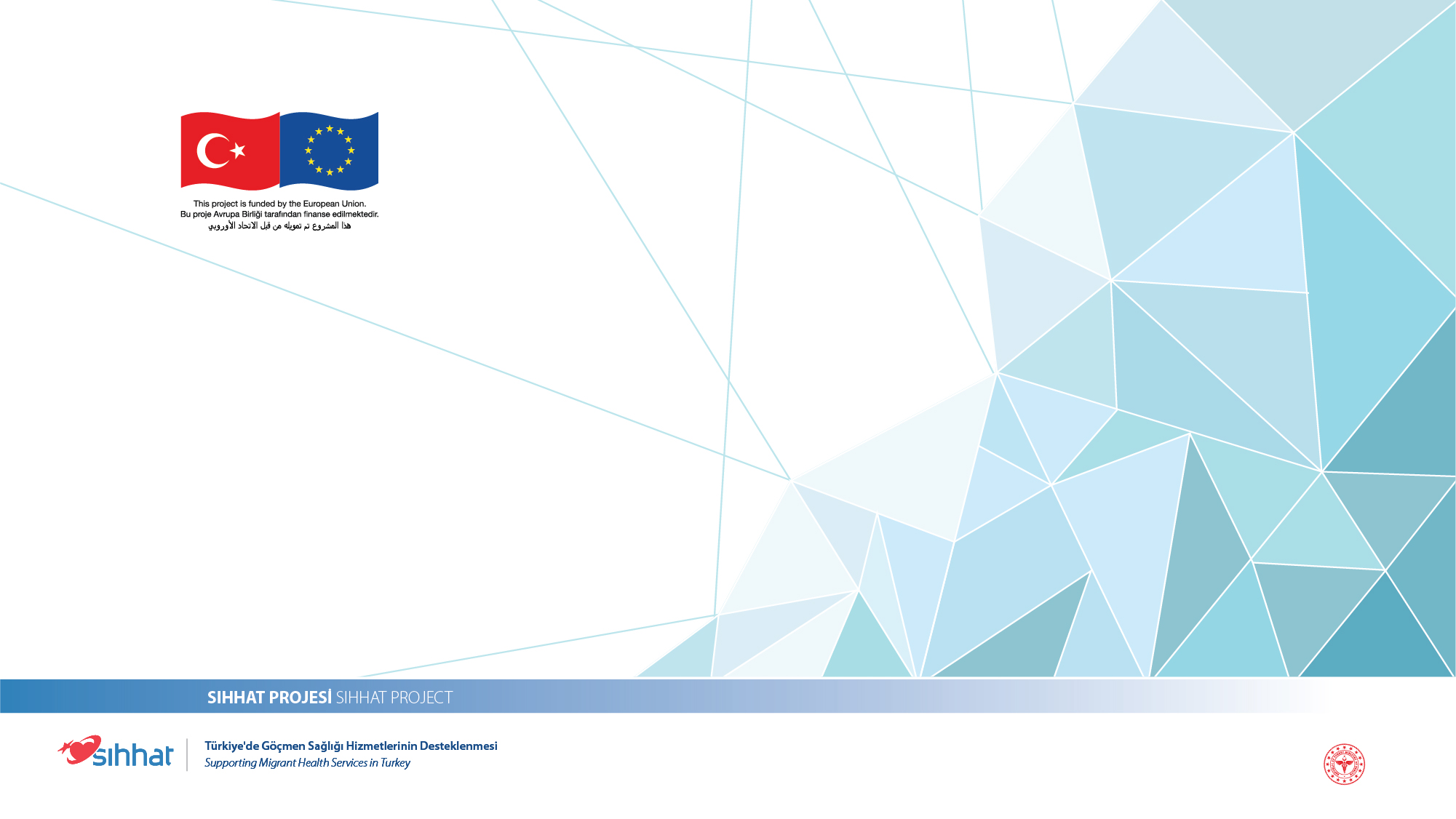 رئاسة دائرة السرطان
مسوحات السرطان في تركيا
مشروع SIHHAT
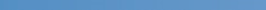 دعم الخدمات الصحية للمهاجرين في تركيا
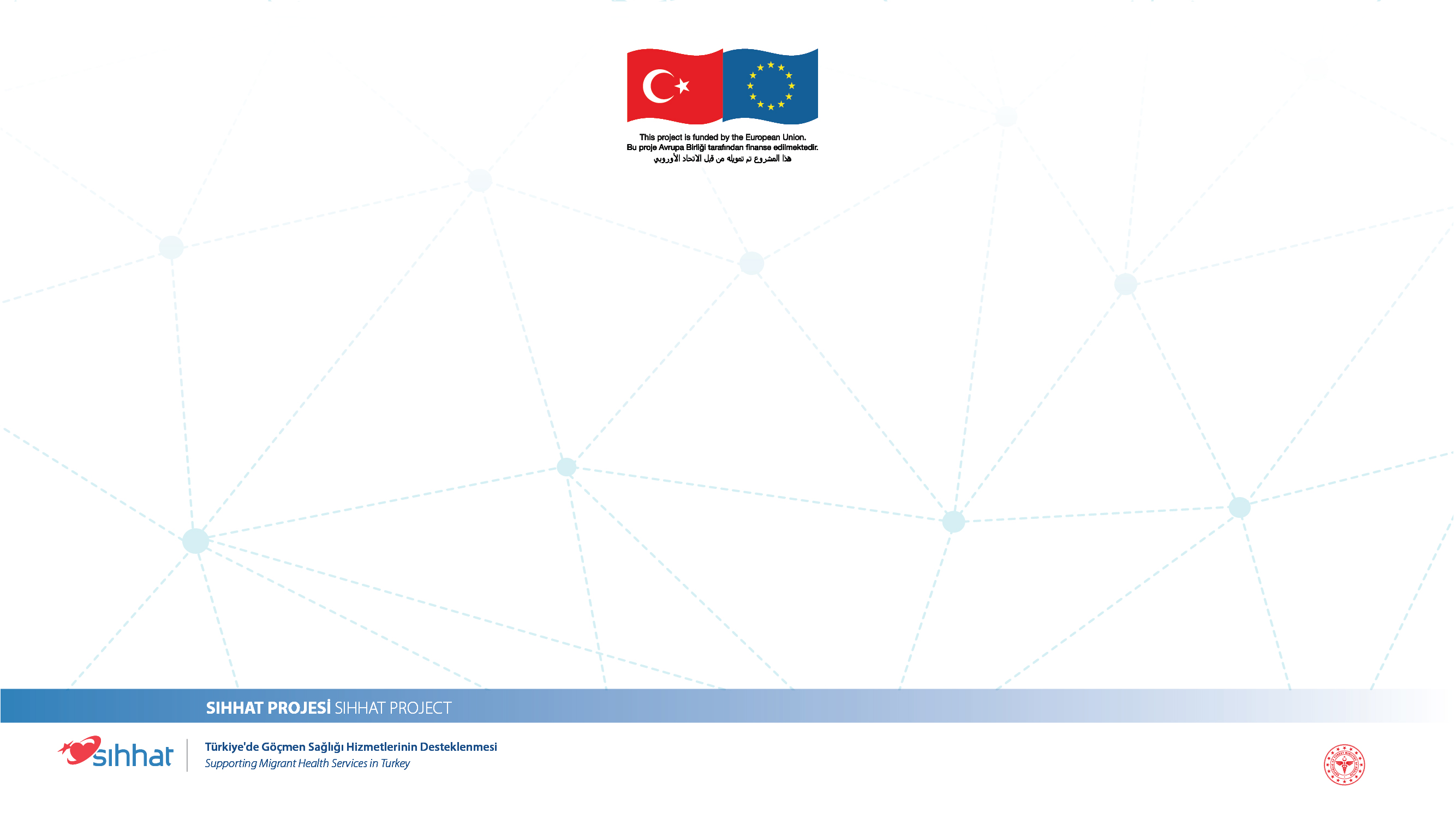 LOREM İPSUM
غاية التدريب
اكتساب المشاركين للمعرفة وتغيير مواقفهم حول سرطانات الثدي وعنق الرحم والقولون والمستقيم والتي تعد من بين السرطانات الوطنية المرتكزة على السكان والتي يمكن مسحها.
مشروع SIHHAT
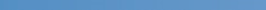 دعم الخدمات الصحية للمهاجرين في تركيا
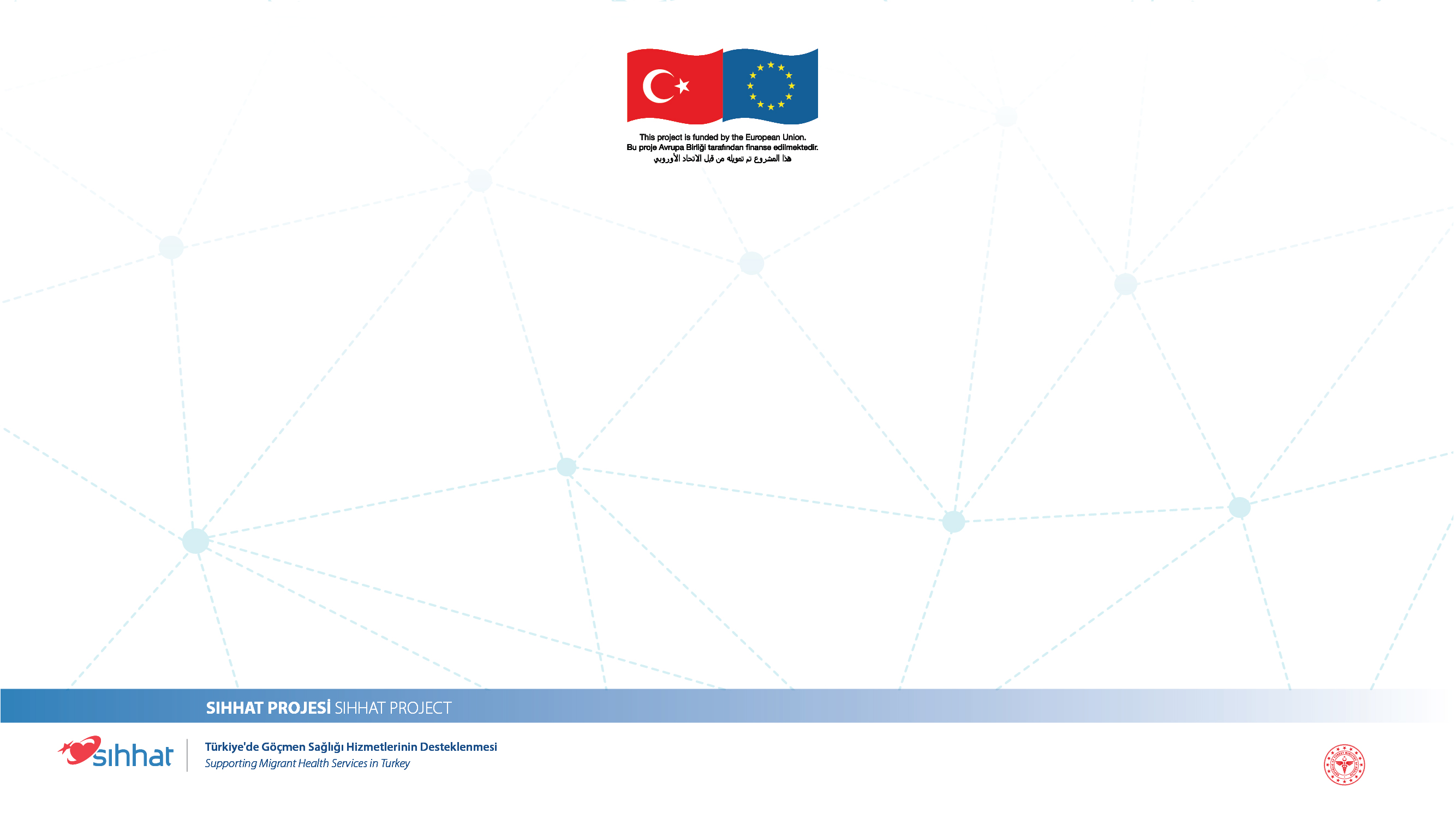 المكتسبات
يجب أن يكون قادراً على تعريف السرطان
يجب أن يكون قادراً على سرد عوامل خطر الإصابة بالسرطان
يجب أن يكون قادراً على سرد أعراض الإصابة بالسرطان
يجب أن يكون قادراً على شرح طرق الوقاية
يجب أن يكون قادراً على شرح طرق المسح والتشخيص المبكر
يجب أن يكون قادراً على شرح برامج المسح
يجب أن يكون قادراً على إجراء اختبار الدم الخفي في البراز GGK في مسوحات الكشف عن السرطان
يجب عليه الاهتمام بأيام التوعية بالسرطان
LOREM İPSUM
مشروع SIHHAT
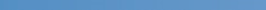 دعم الخدمات الصحية للمهاجرين في تركيا
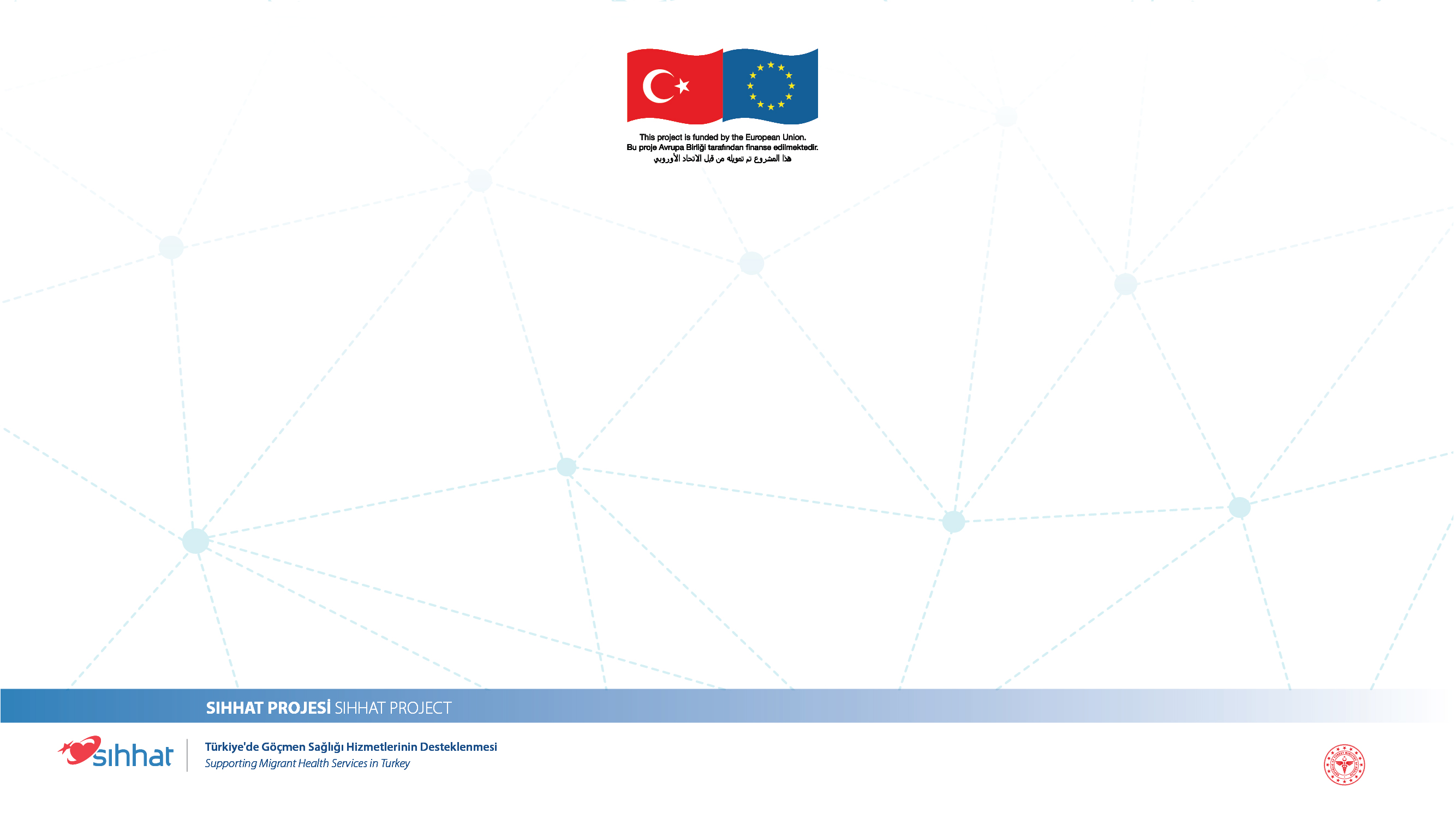 LOREM İPSUM
ما هو السرطان؟
تكاثر الخلايا بشكل مفرط وغير منضبط
تتم تسميته وفقاً للنسيج أو العضو الذي ينشأ منه. (سرطان الرئة، اللمفوما، إلخ.)
مشروع SIHHAT
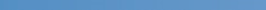 دعم الخدمات الصحية للمهاجرين في تركيا
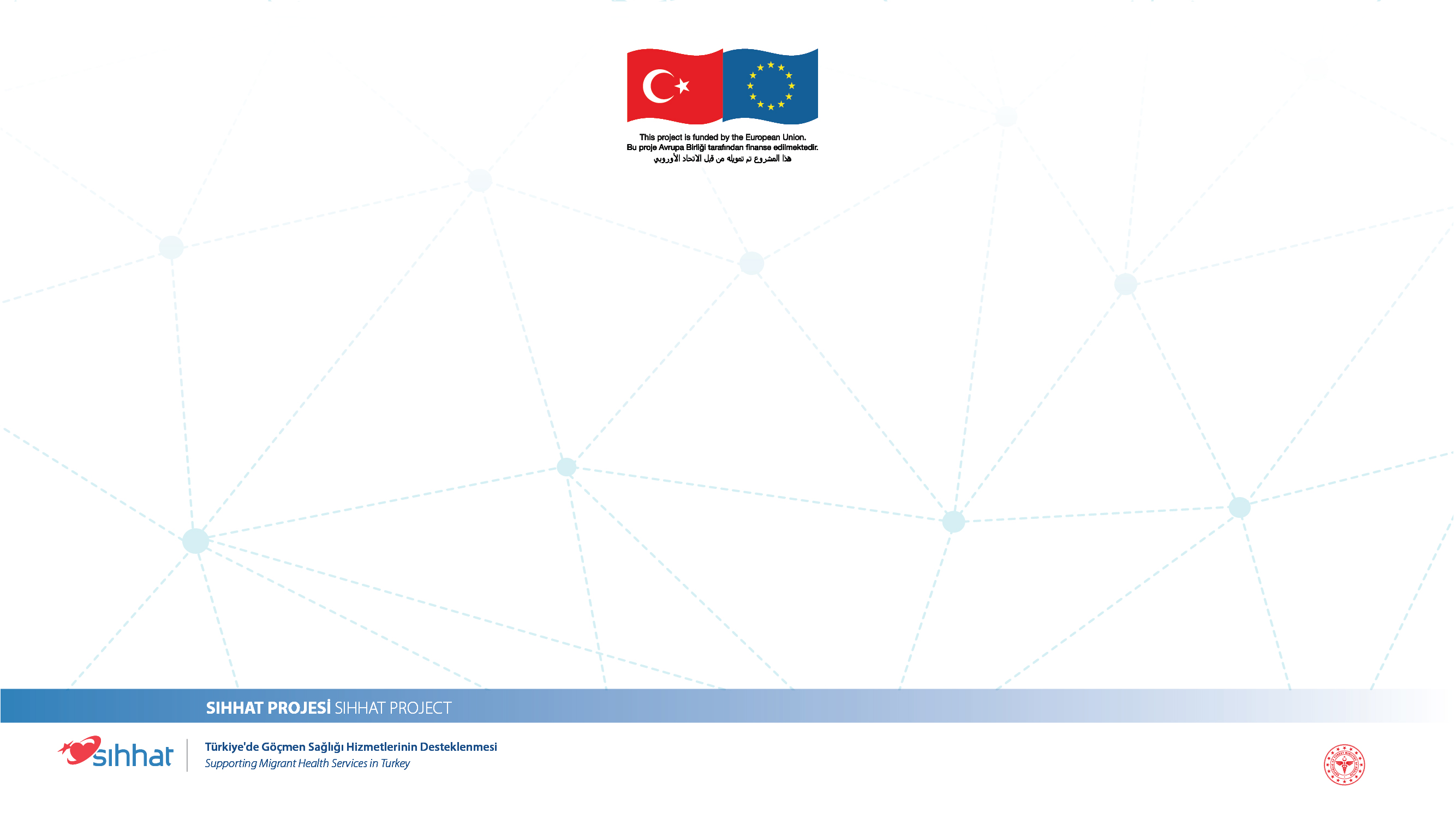 ما هي عوامل خطر الإصابة بالسرطان؟
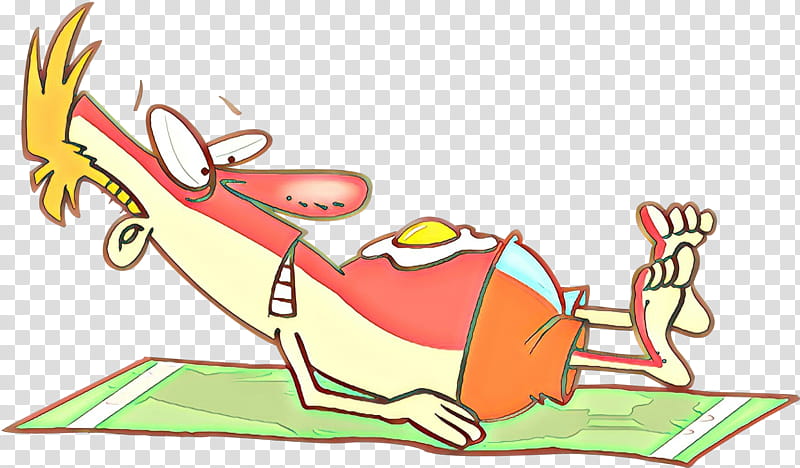 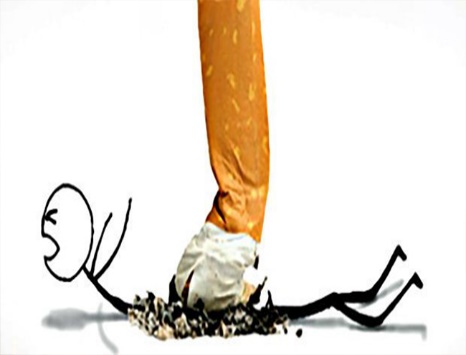 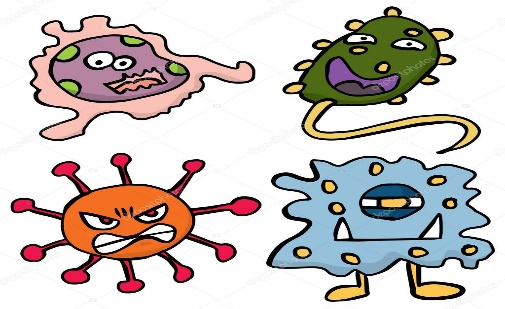 LOREM İPSUM
العوامل الممرضة التي تسبب السرطان 16%
التدخين 33%
الأشعة فوق البنفسجية 2%
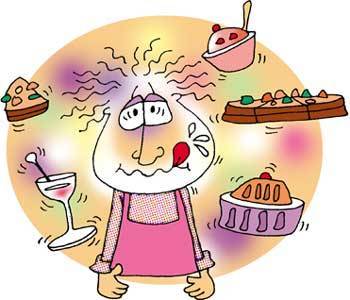 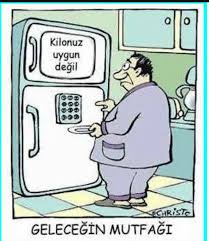 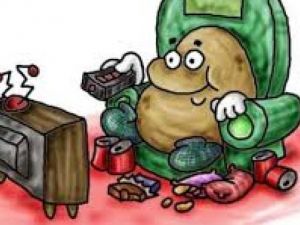 البدانة 20%
قلة النشاط 5%
الحمية 5%
مشروع SIHHAT
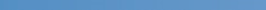 دعم الخدمات الصحية للمهاجرين في تركيا
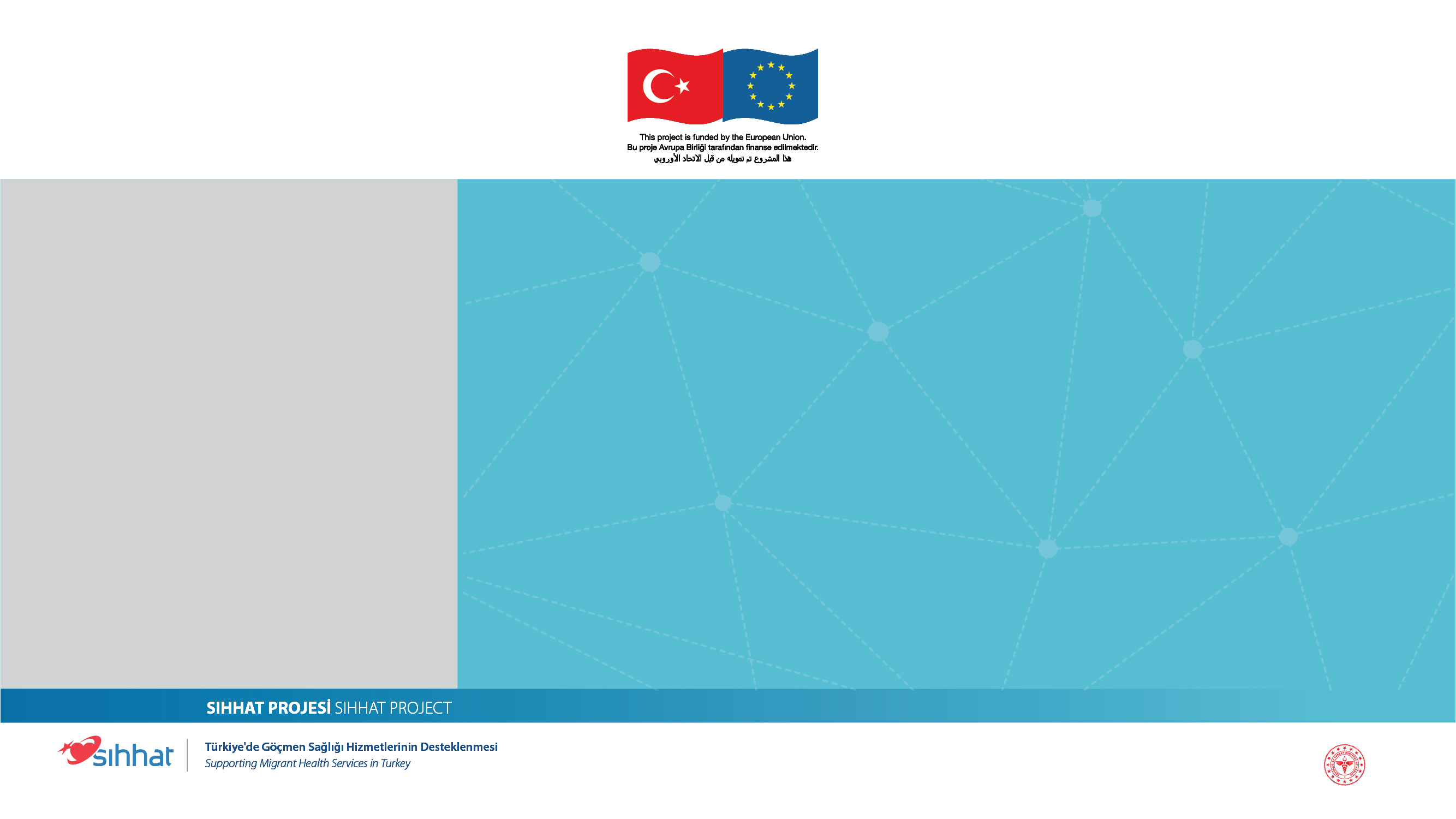 الوقاية الأولية = المنع
مكافحة التبغ،
البدانة،
النشاط البدني،
الوقاية من أشعة الشمس،
اللقاحات (فيروس الورم الحليمي البشري والتهاب الكبد)
ما هي الوقاية من السرطان؟
الوقاية الثانوية = المسح والتشخيص المبكر
اكتشاف الشخص الذي ليست لديه شكاية في مرحلة مبكرة عبر المسح
الوقاية الثالثية
زيادة جودة ومتوسط ​​العمر المتوقع لدى مرضى السرطان
مشروع SIHHAT
دعم الخدمات الصحية للمهاجرين في تركيا
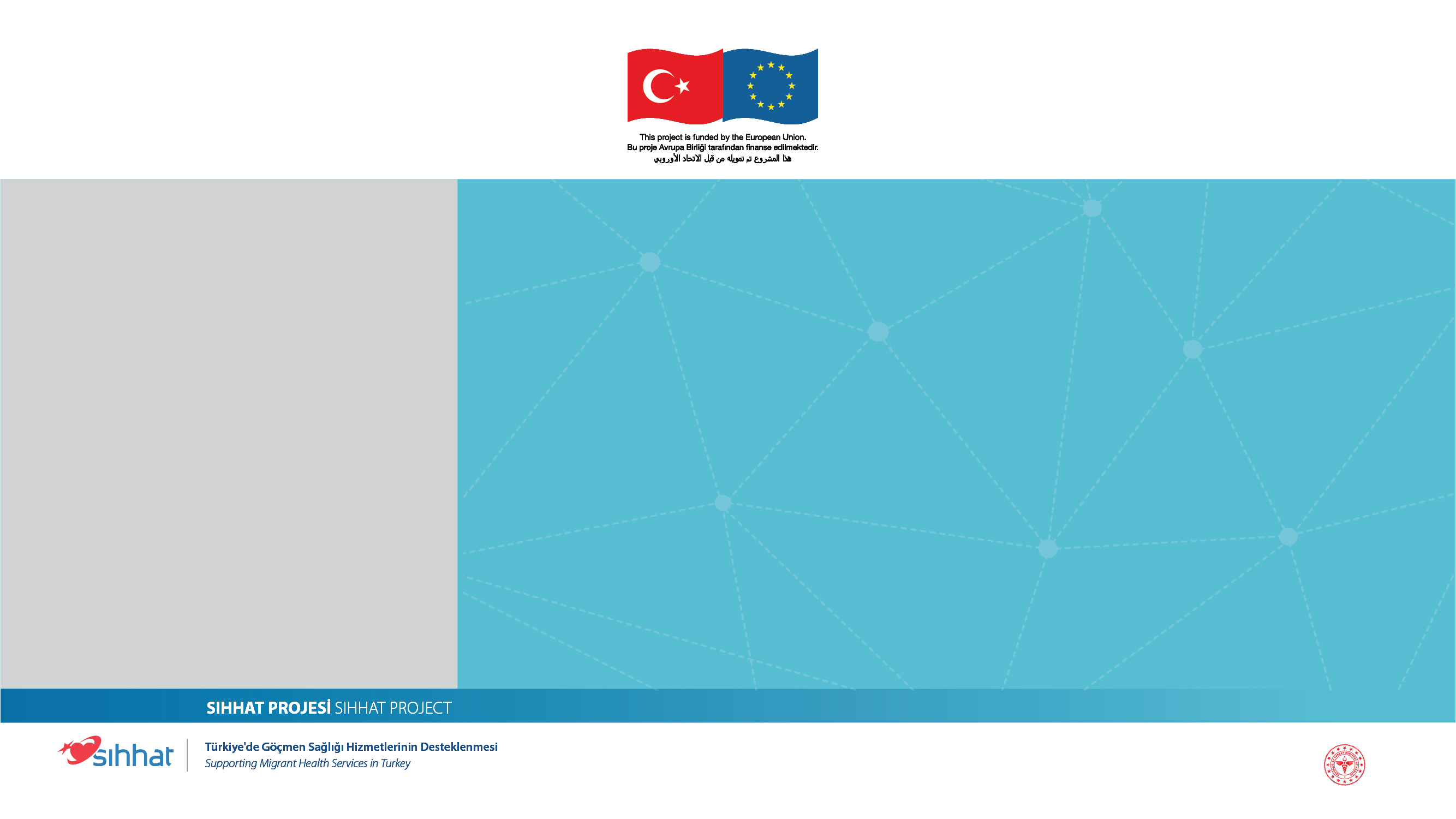 ليس وضع التشخيص وإنما الكشف عن نتيجة إيجابية لدى الأفراد الأصحاء ظاهرياً في المرحلة المبكرة (إن وجدت) عن طريق إجراء فحوصات المسح المناسبة.
ما هي مسوحات السرطان؟
مشروع SIHHAT
دعم الخدمات الصحية للمهاجرين في تركيا
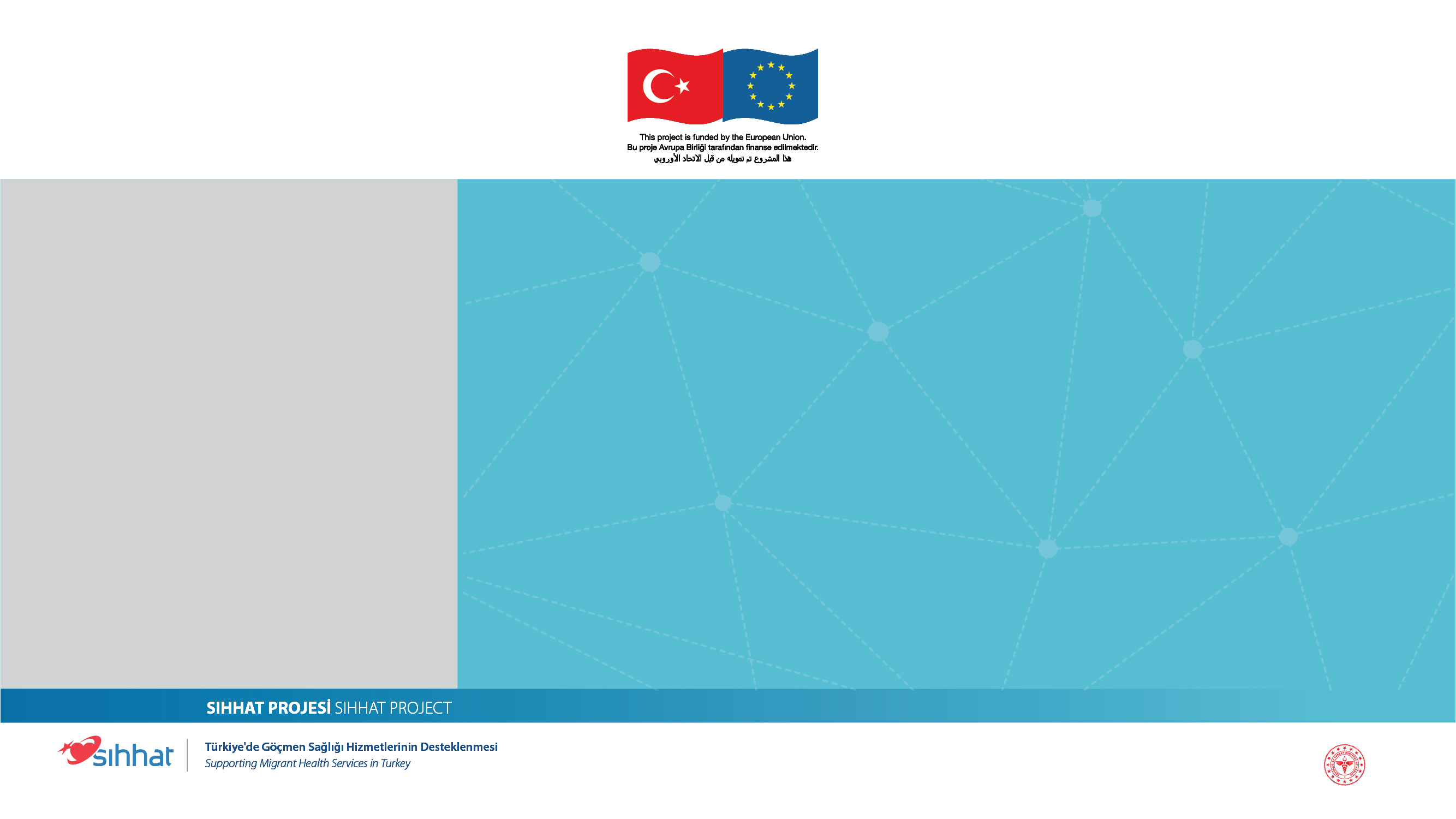 سرطان الثدي
سرطانعنق الرحم
سرطان القولون
النساء بعمر 40 – 69 سنة
كل سنتين
التصوير الشعاعي للثدي
ما هي السرطانات التي يتم مسحها في تركيا؟
النساء بعمر 30 – 65 سنة
كل 5 سنوات
اختبار الـ HPV
النساء والرجال بعمر 50 - 70 سنة
كل سنتين
اختبار الدم الخفي في البراز
التنظير الهضمي السفلي مرة واحدةكل 10 سنوات
مشروع SIHHAT
دعم الخدمات الصحية للمهاجرين في تركيا
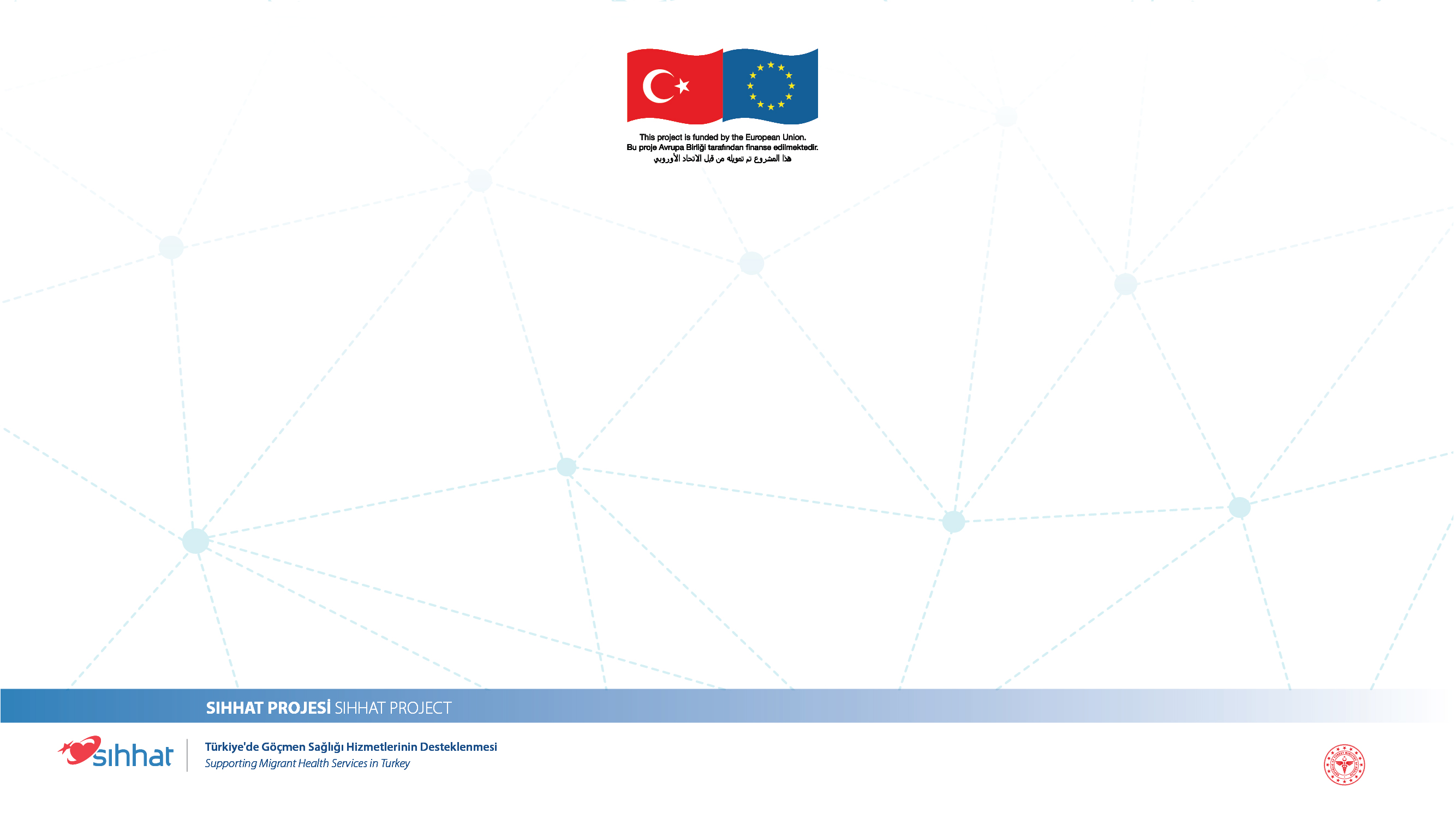 مسوحات الرعاية الأولية (مجاناً)
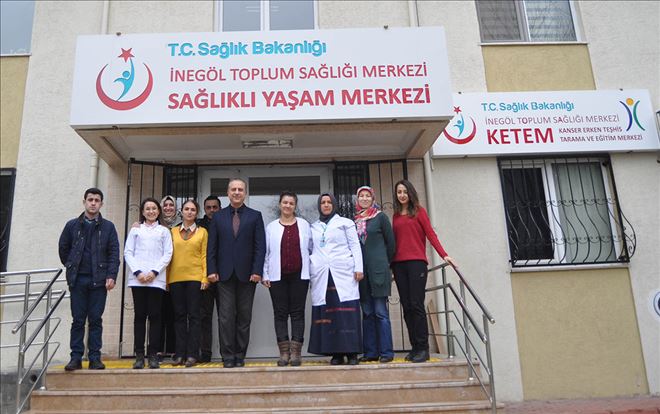 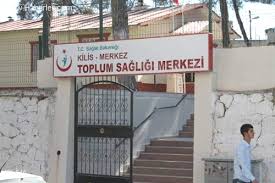 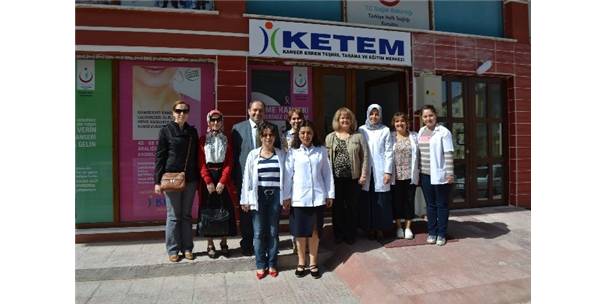 مركز التدريب والمسح والتشخيص المبكر للسرطان (KETEM)
مركز صحة المجتمع TSM
مركز الحياة الصحية SHM
مشروع SIHHAT
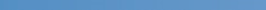 دعم الخدمات الصحية للمهاجرين في تركيا
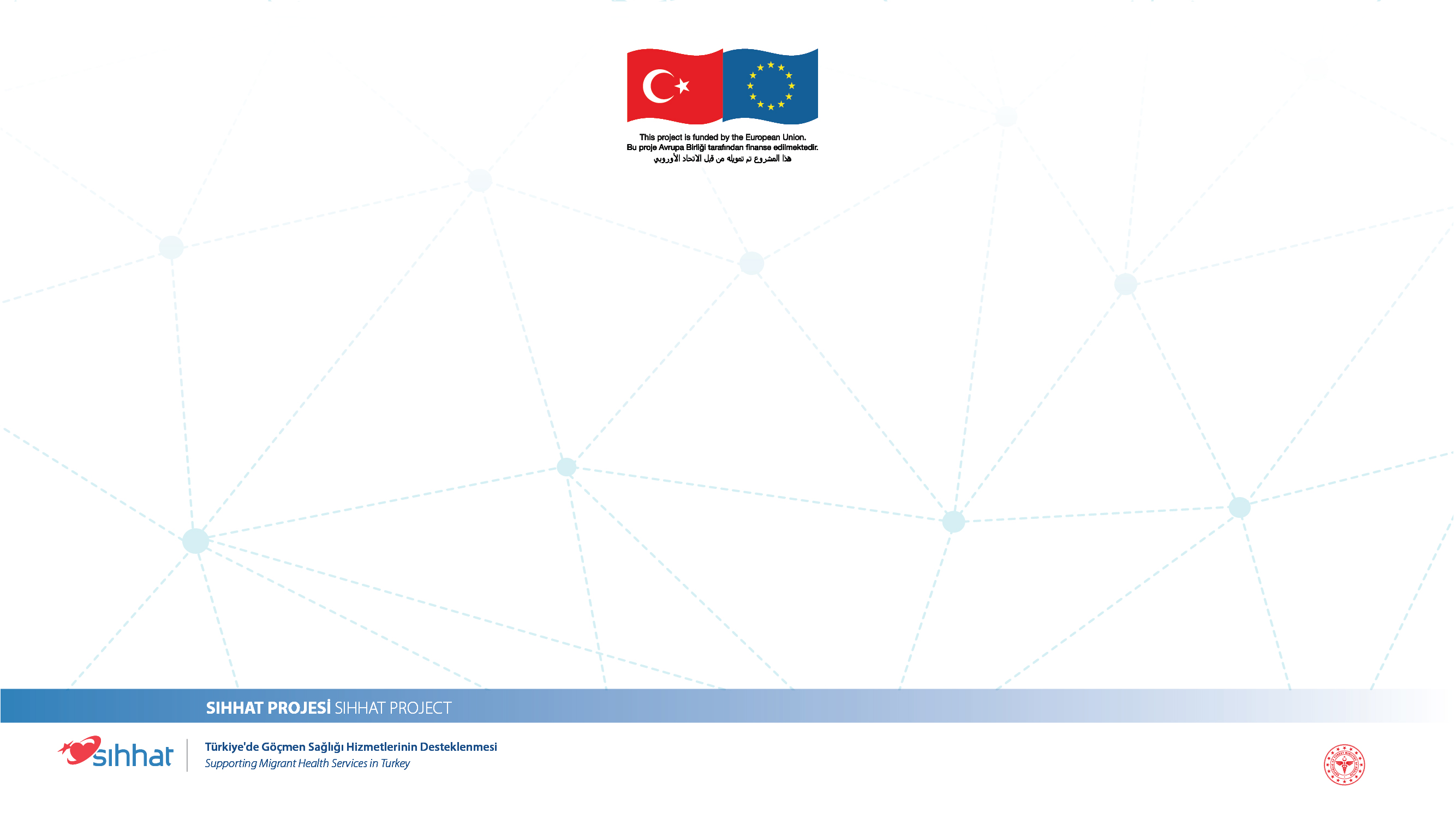 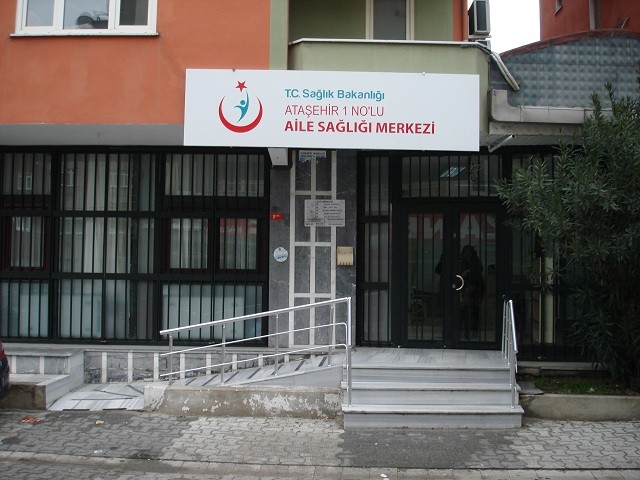 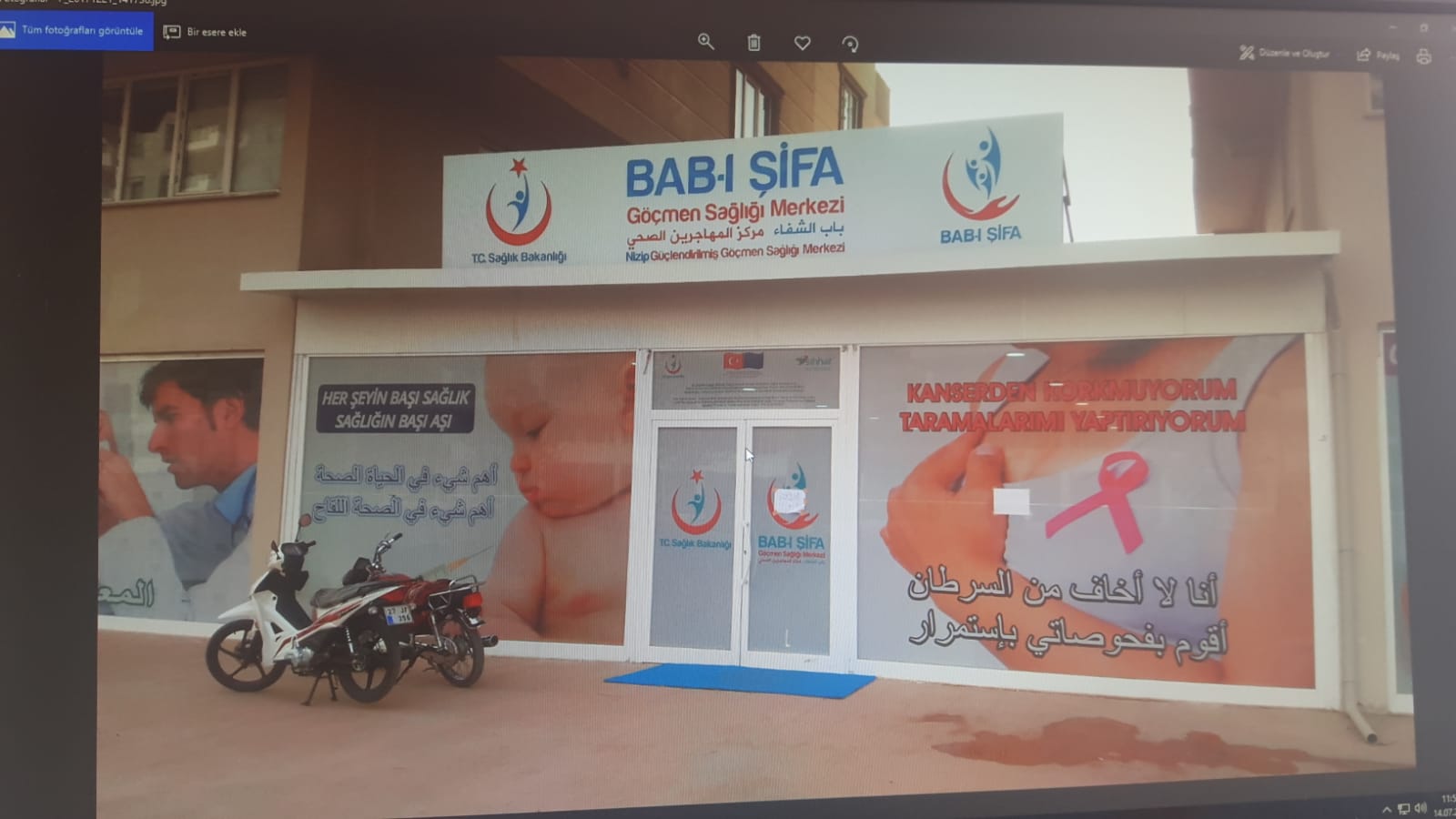 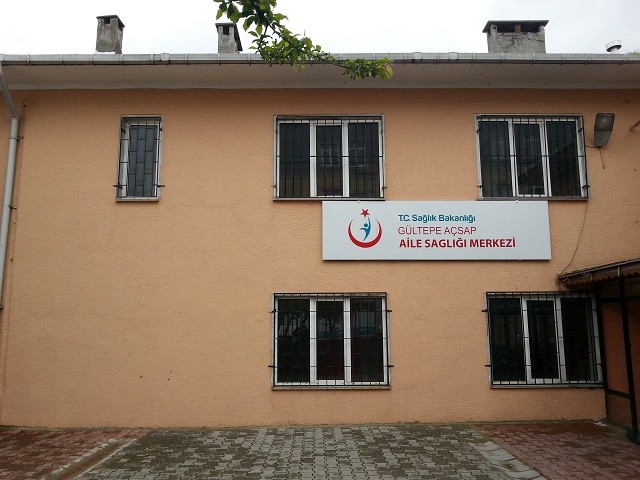 LOREM İPSUM
مركز صحة الأسرة ASM
المركز الصحي للمهاجرين GSM
المشفى الحكومي في المدينة
مشروع SIHHAT
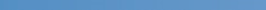 دعم الخدمات الصحية للمهاجرين في تركيا
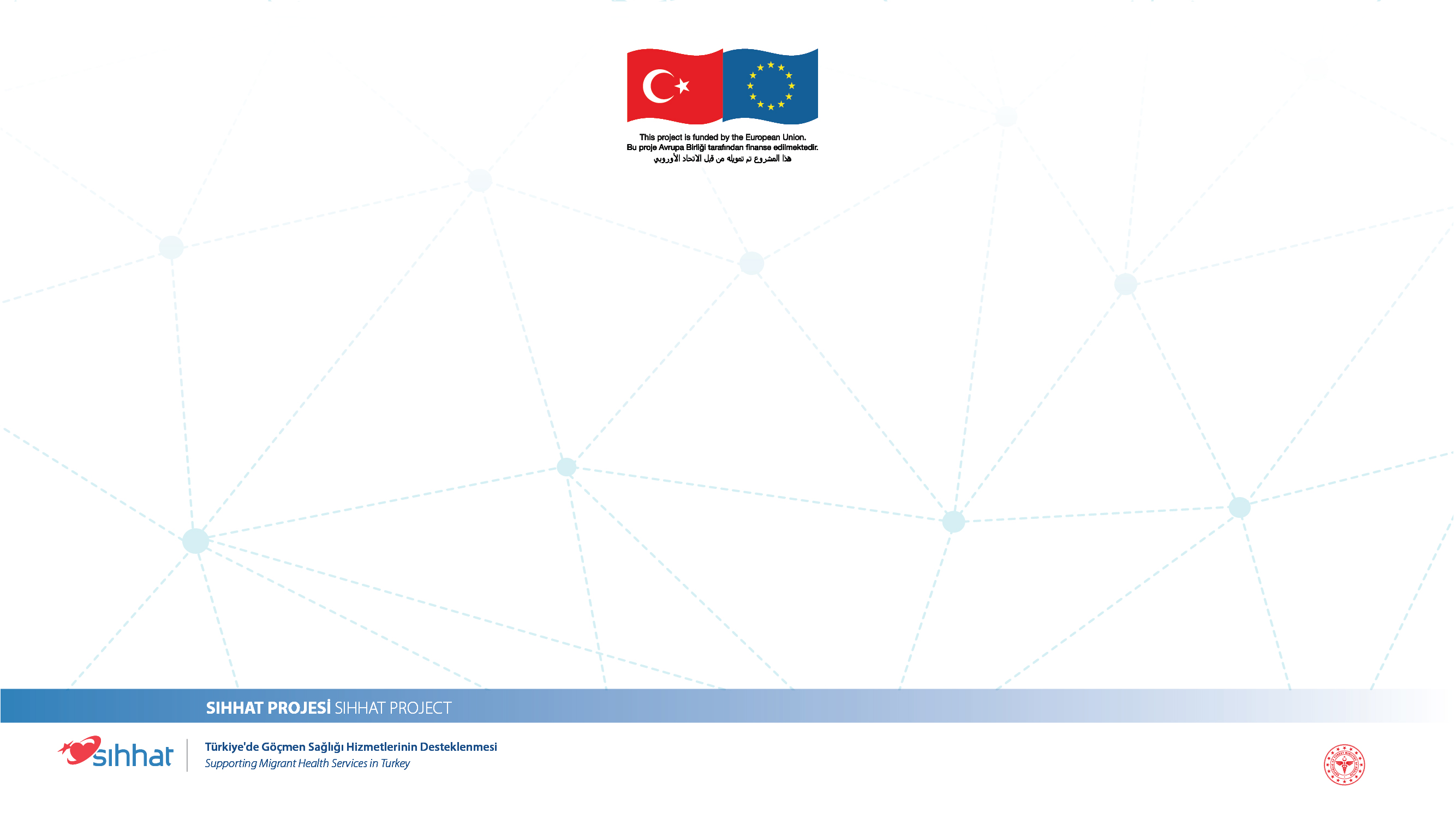 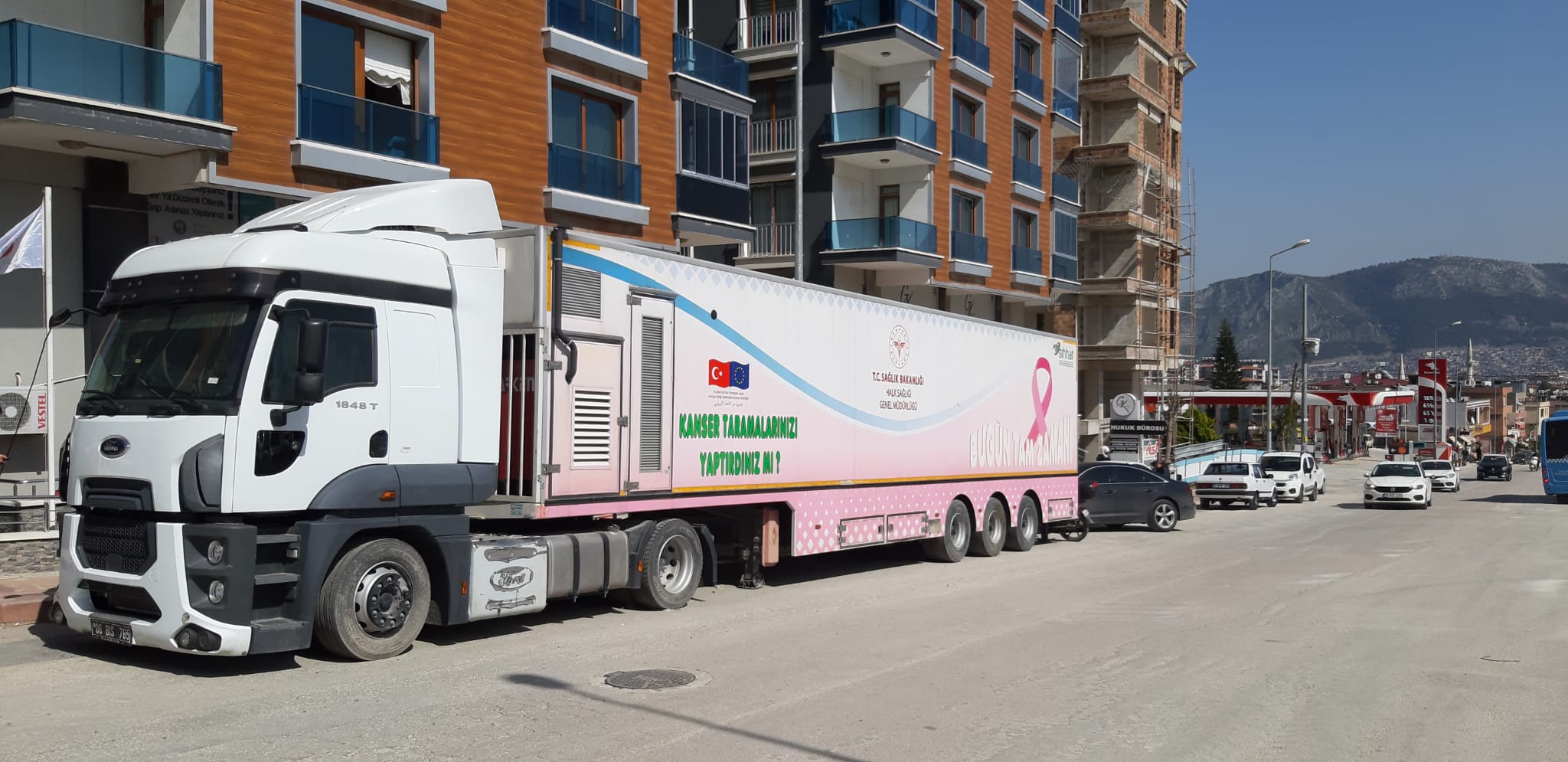 LOREM İPSUM
مركبة مسح السرطان المتجولة
مشروع SIHHAT
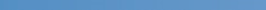 دعم الخدمات الصحية للمهاجرين في تركيا
11
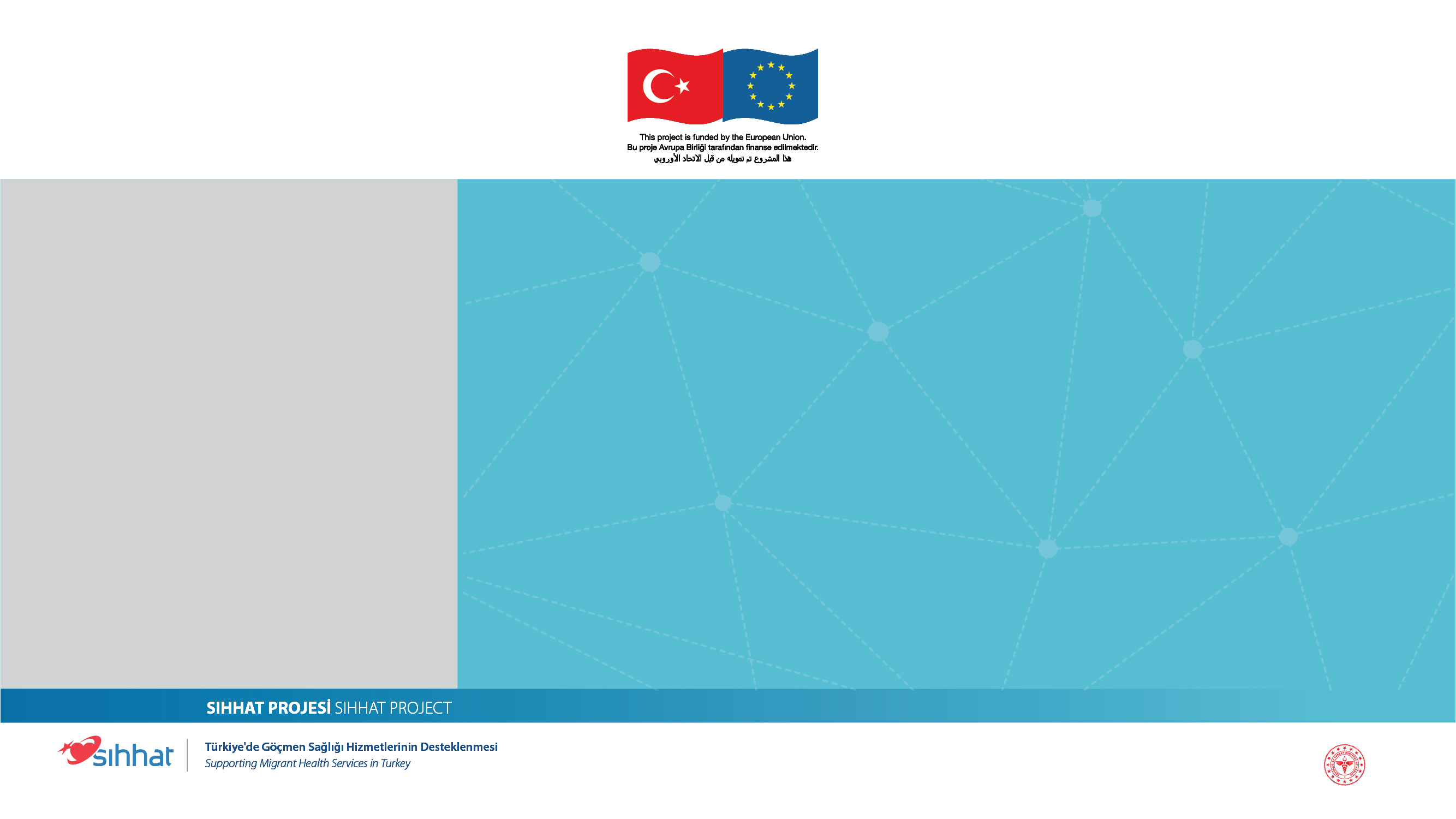 المشافي الجامعية
مشافي التدريب والبحث العلمي
المشافي الحكومية
مراكز التوليد
المشافي الخاصة
المراكز الطبية
مسوحات الرعاية الثانوية
مشروع SIHHAT
دعم الخدمات الصحية للمهاجرين في تركيا
12
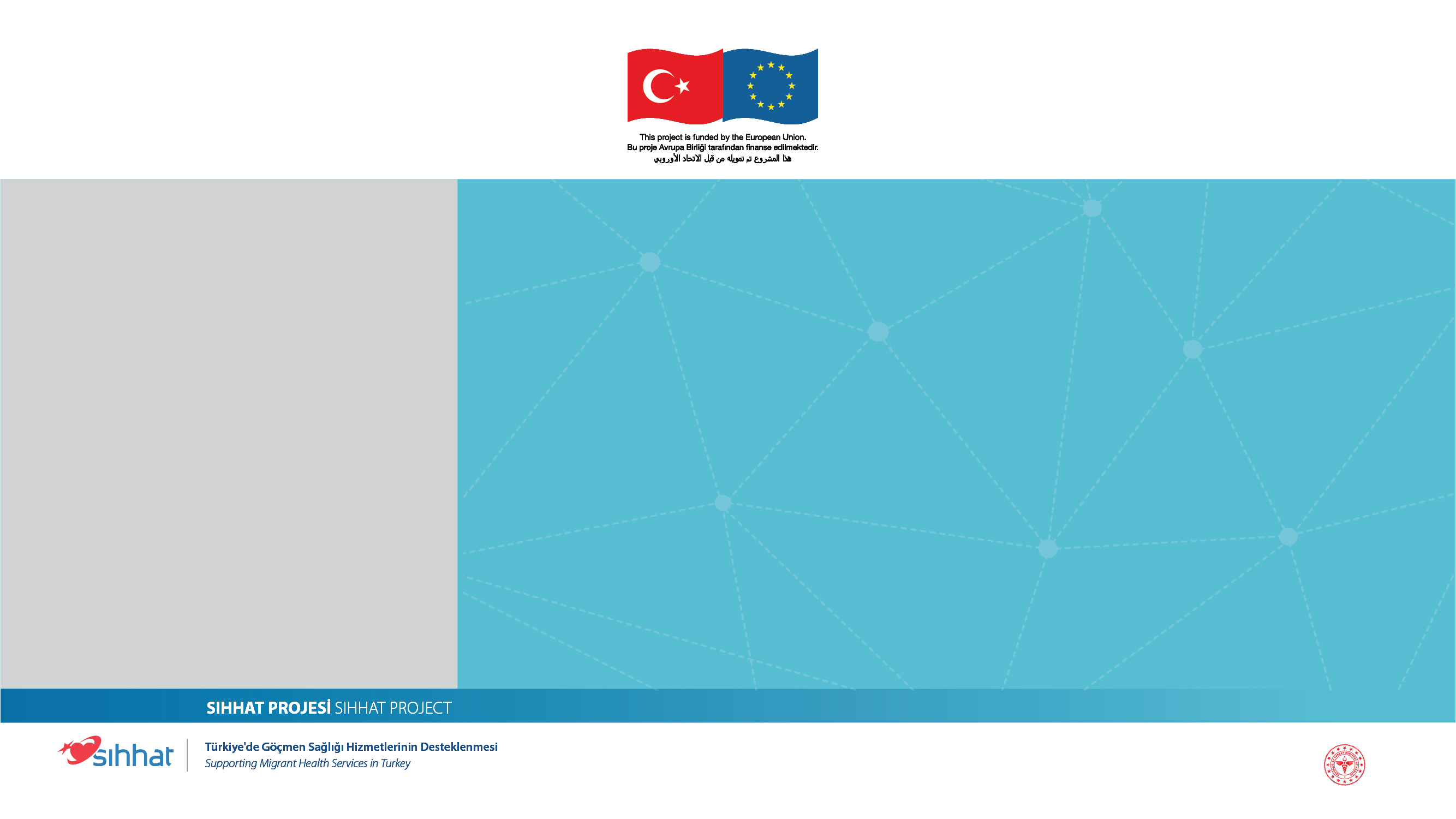 ما هوسرطان الثدي؟
سرطان الثدي هو أكثر أنواع السرطانات شيوعاً بين النساء والذي يسبب معظم الوفيات.
مشروع SIHHAT
دعم الخدمات الصحية للمهاجرين في تركيا
13
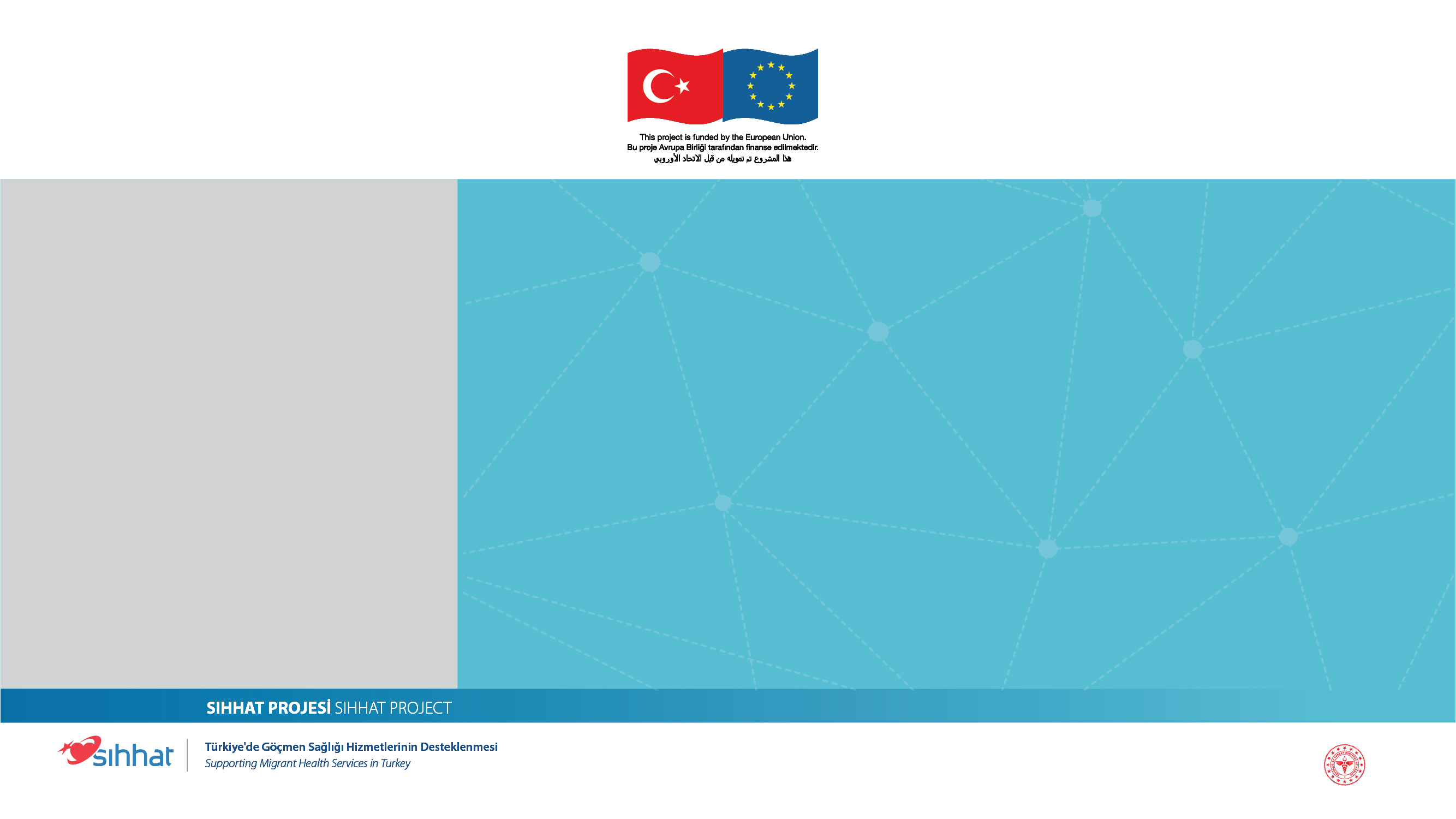 العمر والجنس (ذكر واحد مقابل كل 100 أنثى)
حدوث العادة الشهرية الأولى في عمر مبكر (أصغر من 12 عاماً)
الحمل الأول المتأخر (أكبر من 30 عاماً)
سن اليأس المتأخر (أكبر من 55)
مدة الرضاعة الطبيعية القصيرة
الاستخدام غير المنضبط للأدوية الهرمونية
العوامل الوراثية (المورثتانBRCA1  وBRCA2)
القصة العائلية
التوتر
عوامل
خطر الإصابة بسرطان الثدي
مشروع SIHHAT
دعم الخدمات الصحية للمهاجرين في تركيا
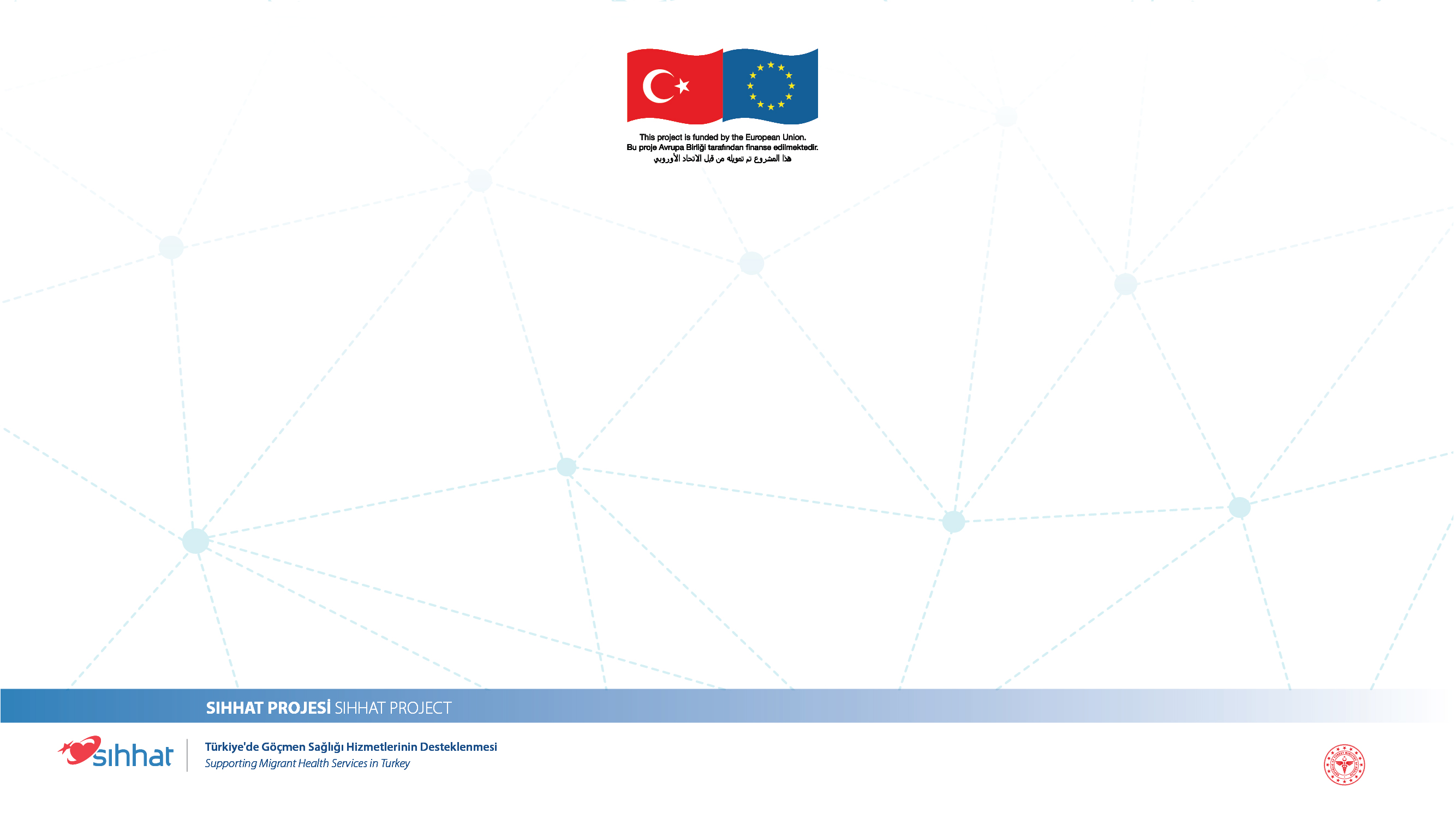 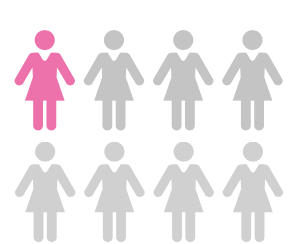 LOREM İPSUM
1 من كل 8 نساء معرضات لخطر الإصابة بسرطان الثدي مدى الحياة.
واحدة من كل 4 نساء مصابات بالسرطان في بلدنا مصابة بسرطان الثدي.
مشروع SIHHAT
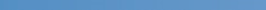 دعم الخدمات الصحية للمهاجرين في تركيا
15
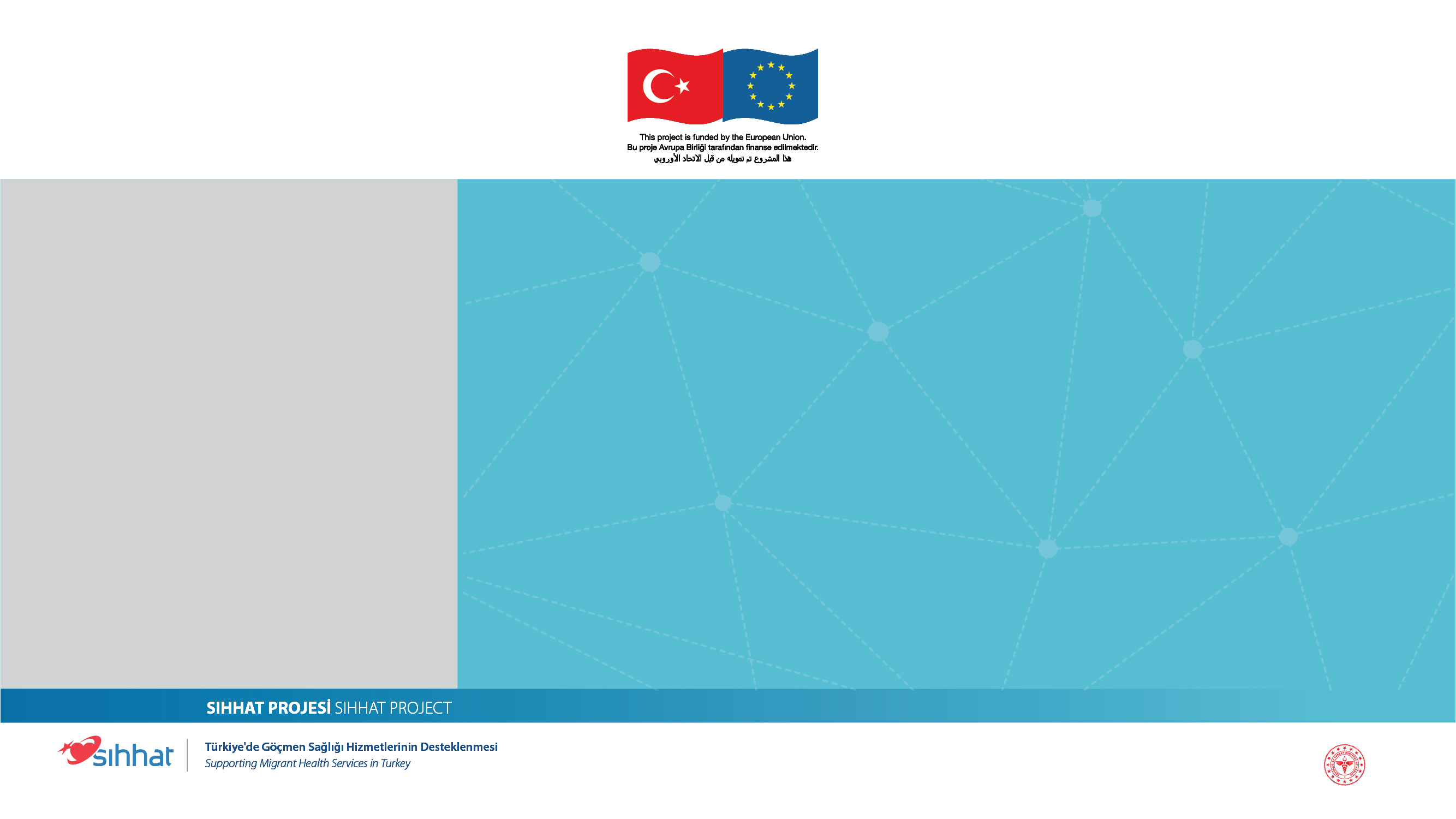 هو التكاثر غير الطبيعي للخلايا في عنق الرحم.
تحدث جميع أنواع سرطانات عنق الرحم تقريباً بسبب أنواع معينة من فيروس يدعى فيروس الورم الحليمي البشري (HPV).
يمكن أن تتحول هذه الخلايا غير الطبيعية في بعض الأحيان إلى خلايا سرطانية في حال تركها دون علاج.
إنه مرض يمكن الوقاية منه
قابل للشفاء بنسبة 100% عندما يتم الكشف عنه بشكل مبكر
يقلل المسح الذي تجريه المرأة لمرة واحدة في العمر من خطر الوفاة بسبب سرطان عنق الرحم بنسبة 50%.
ما هو سرطان عنق الرحم؟
مشروع SIHHAT
دعم الخدمات الصحية للمهاجرين في تركيا
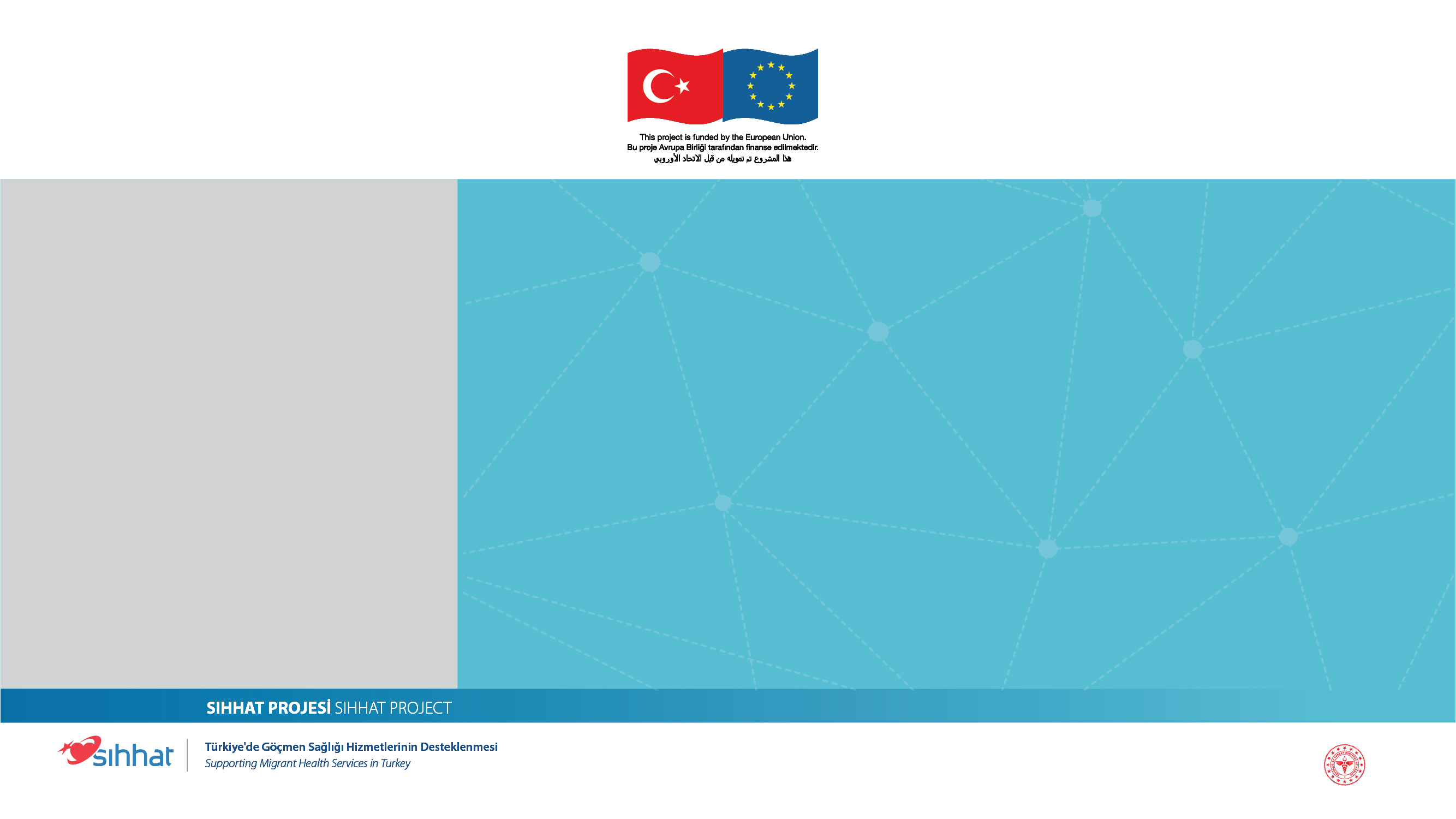 كل امرأة نشطة جنسياً،
تعدد الشركاء الجنسيين،
النساء المدخنات،
النساء المصابات بفيروس نقص المناعة البشرية (الإيدز)
من هم المعرضون للخطر؟
مشروع SIHHAT
دعم الخدمات الصحية للمهاجرين في تركيا
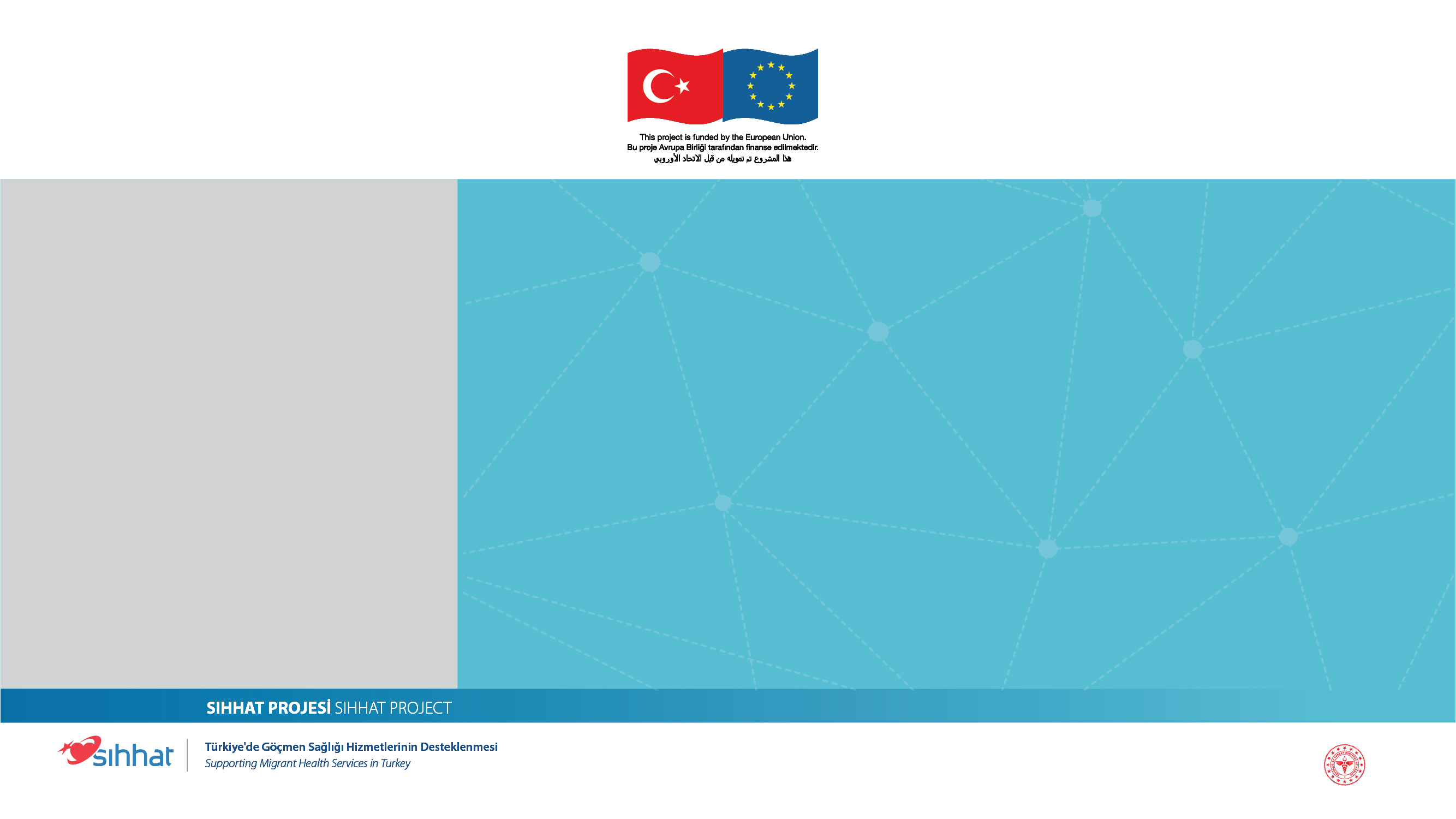 إنه من بين أكثر 3 أنواع من السرطانات شيوعاً.
وهو أكثر شيوعاً بعد سن الخمسين.
يحتل المرتبة الثالثة من حيث الإصابة لدى كلا الجنسين (ذكر - أنثى).
لا تظهر أعراض بوليبات القولون وسرطاناته في كثير من الأحيان حتى تنمو بشكل جيد.
ولكن يمكن اكتشافها من خلال برامج المسح.
ما هو سرطان القولون؟
مشروع SIHHAT
دعم الخدمات الصحية للمهاجرين في تركيا
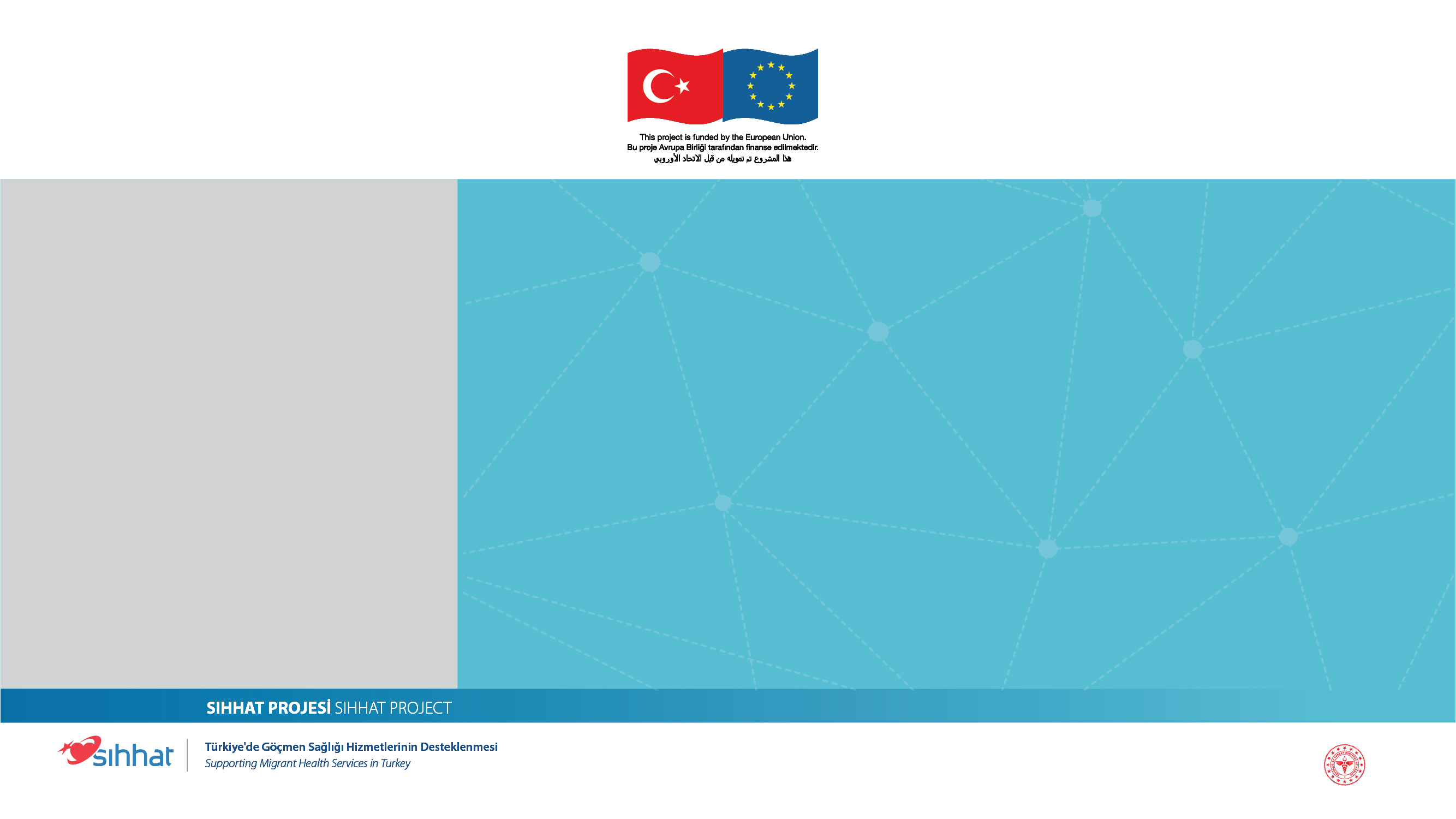 العمر: يتم التشخيص لدى 90% من المرضى بعد سن الخمسين.
البوليبات: البوليب عبارة عن ورم حميد. يمكن لبعض البوليبات (الأورام الغدية) أن تتسرطن.
قصة عائلية للإصابة بسرطان القولون والمستقيم: يزداد خطر الإصابة بهذا المرض وخاصة في سن أصغر في حال وجود قصة إصابة بسرطان القولون والمستقيم لدى الأقارب القريبين.
يمكن إجراء المسح لدى هؤلاء الأشخاص في سن الأربعين.
من هم المعرضون للخطر؟
مشروع SIHHAT
دعم الخدمات الصحية للمهاجرين في تركيا
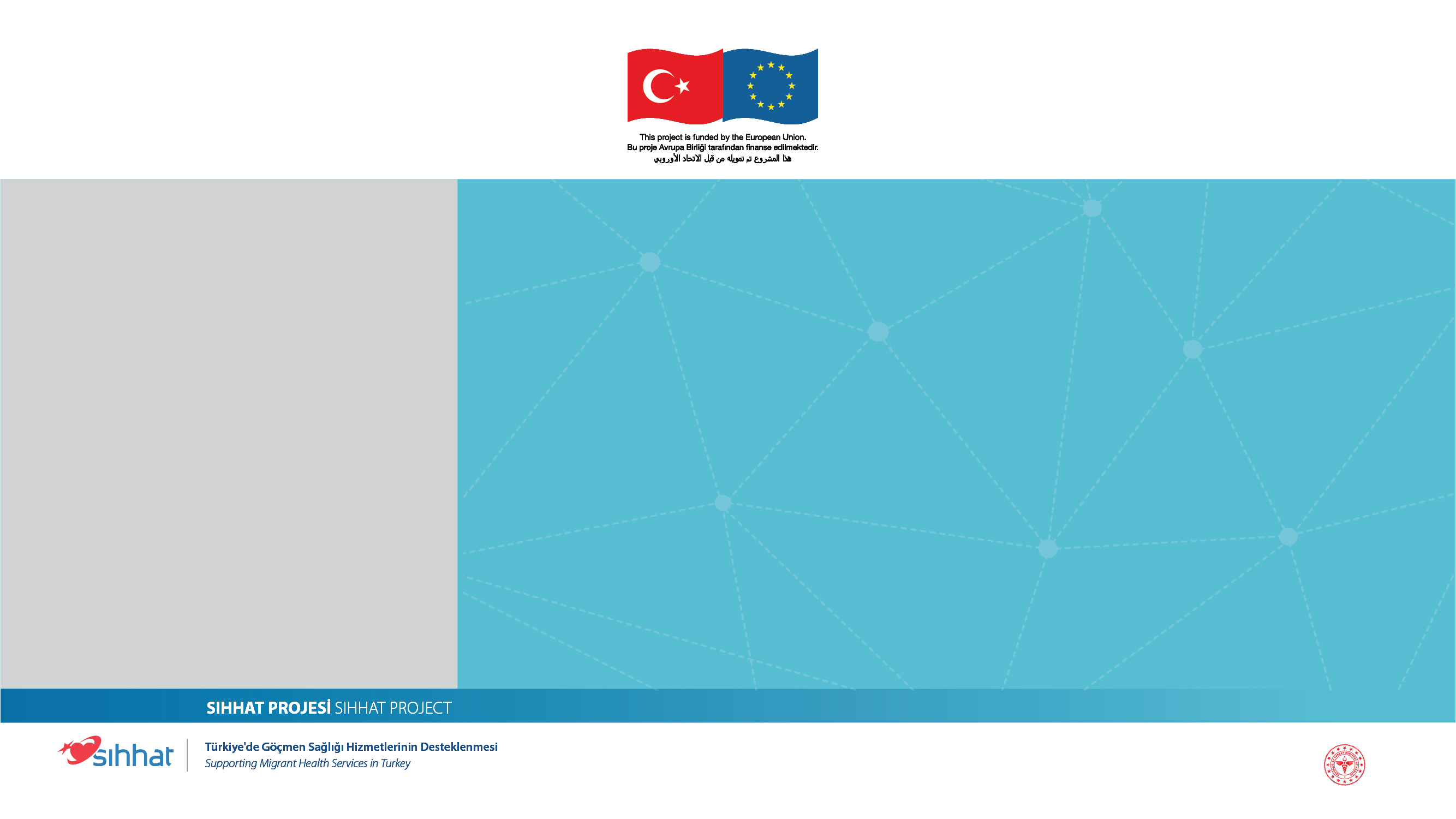 اليوم العالمي للسرطان 4 شباط
أسبوع السرطان 1 – 7 نيسان
شهر تشرين الأول هو شهر التوعية بسرطان الثدي
اليوم العالمي لصحة الثدي 15 تشرين الأول
شهر تشرين الثاني هو شهر التوعية بسرطان الرئة
أنشطة
التوعية - I
الأيام والأسابيع والأشهر الخاصة
مشروع SIHHAT
دعم الخدمات الصحية للمهاجرين في تركيا
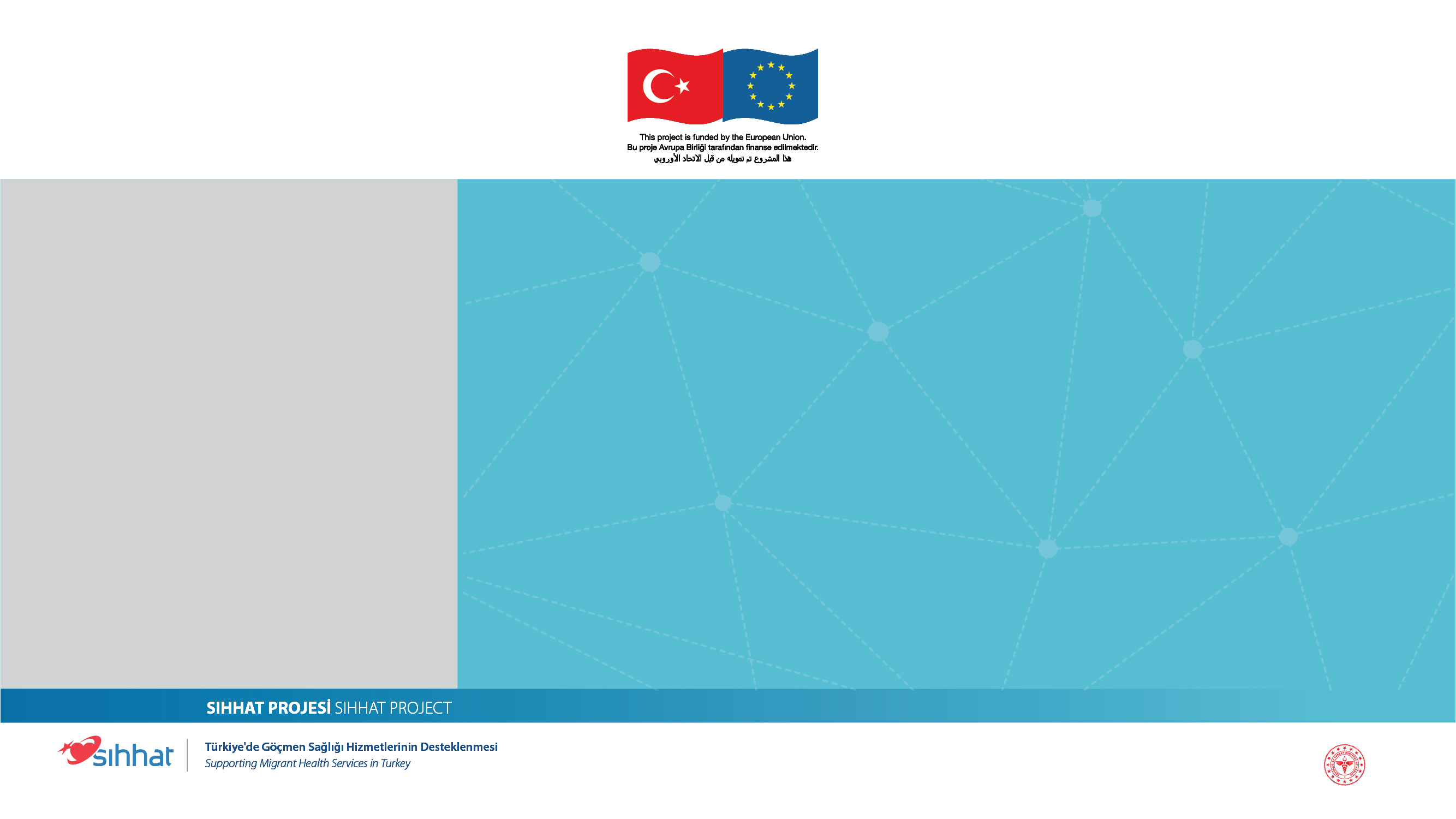 اليوم العالمي للتوعية بسرطان الرئة 17 تشرين الثاني
شهر كانون الثاني هو شهر التوعية بسرطان عنق الرحم
شهر آذار هو شهر التوعية بسرطان القولون
أنشطة
التوعية -  II
الأيام والأسابيع والأشهر الخاصة
مشروع SIHHAT
دعم الخدمات الصحية للمهاجرين في تركيا
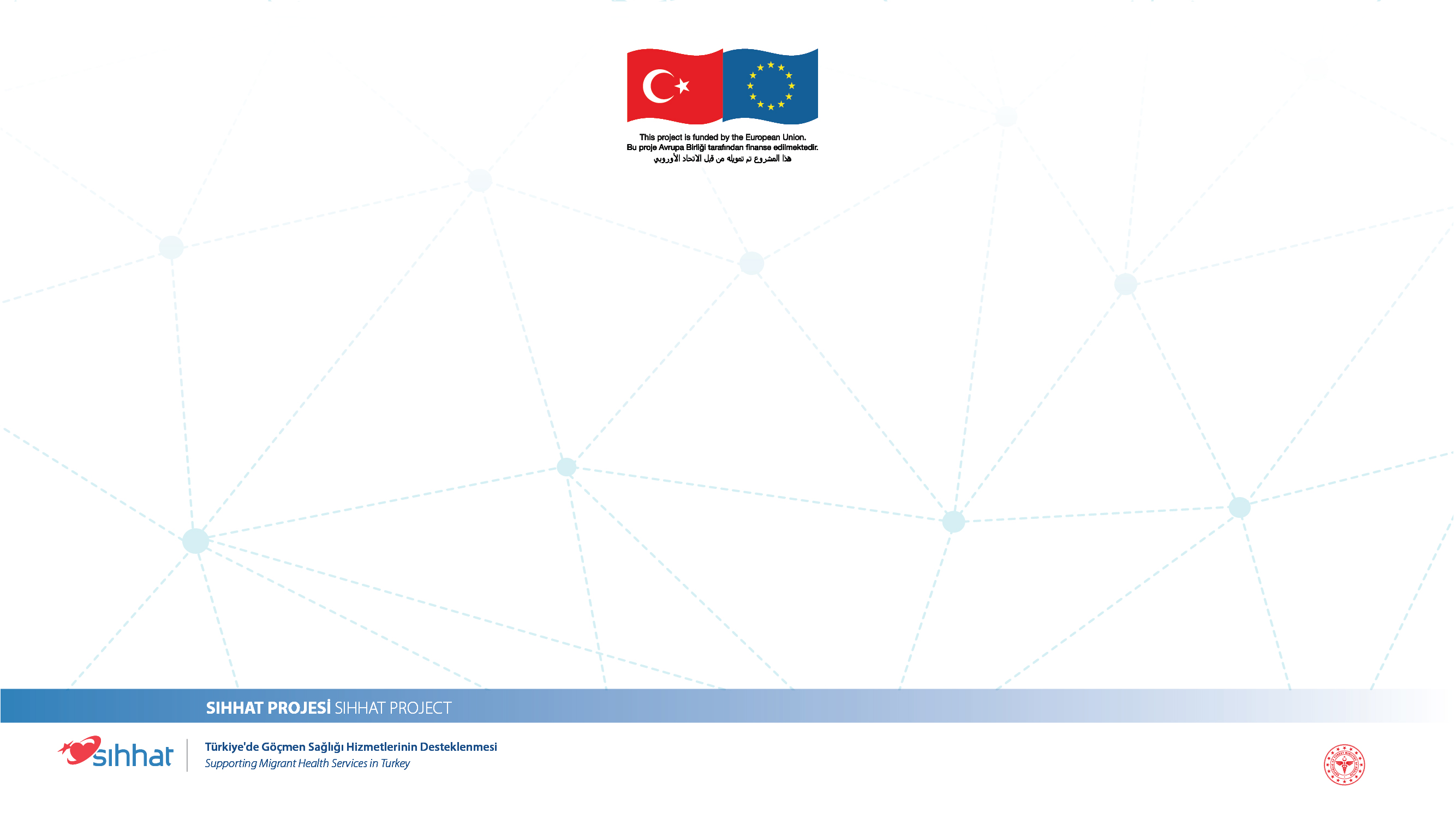 شـــــــــــــــــــــــــــكراً لكـــــــــــــــــــــــــــــم ...
LOREM İPSUM
#كن واعياً وكن مع أحبابك
مشروع SIHHAT
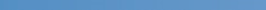 دعم الخدمات الصحية للمهاجرين في تركيا